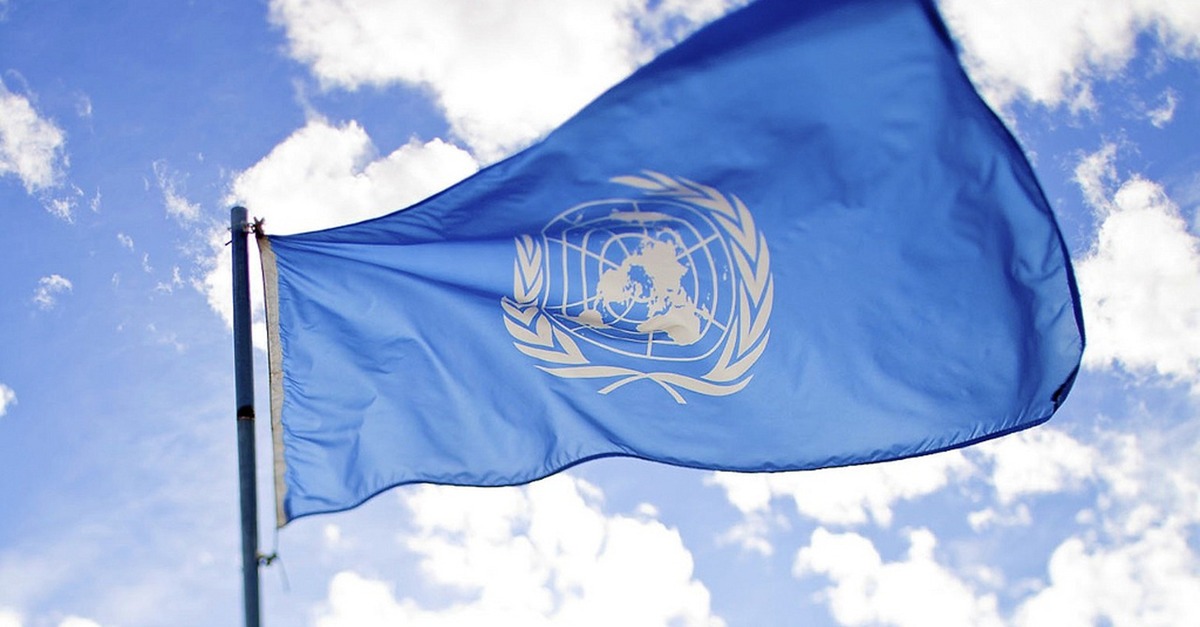 The United Nations
“The UN was not created to take humanity to heaven but to save it from hell.” 
– Dag Hammarskjold, Secretary-General 1953-1961
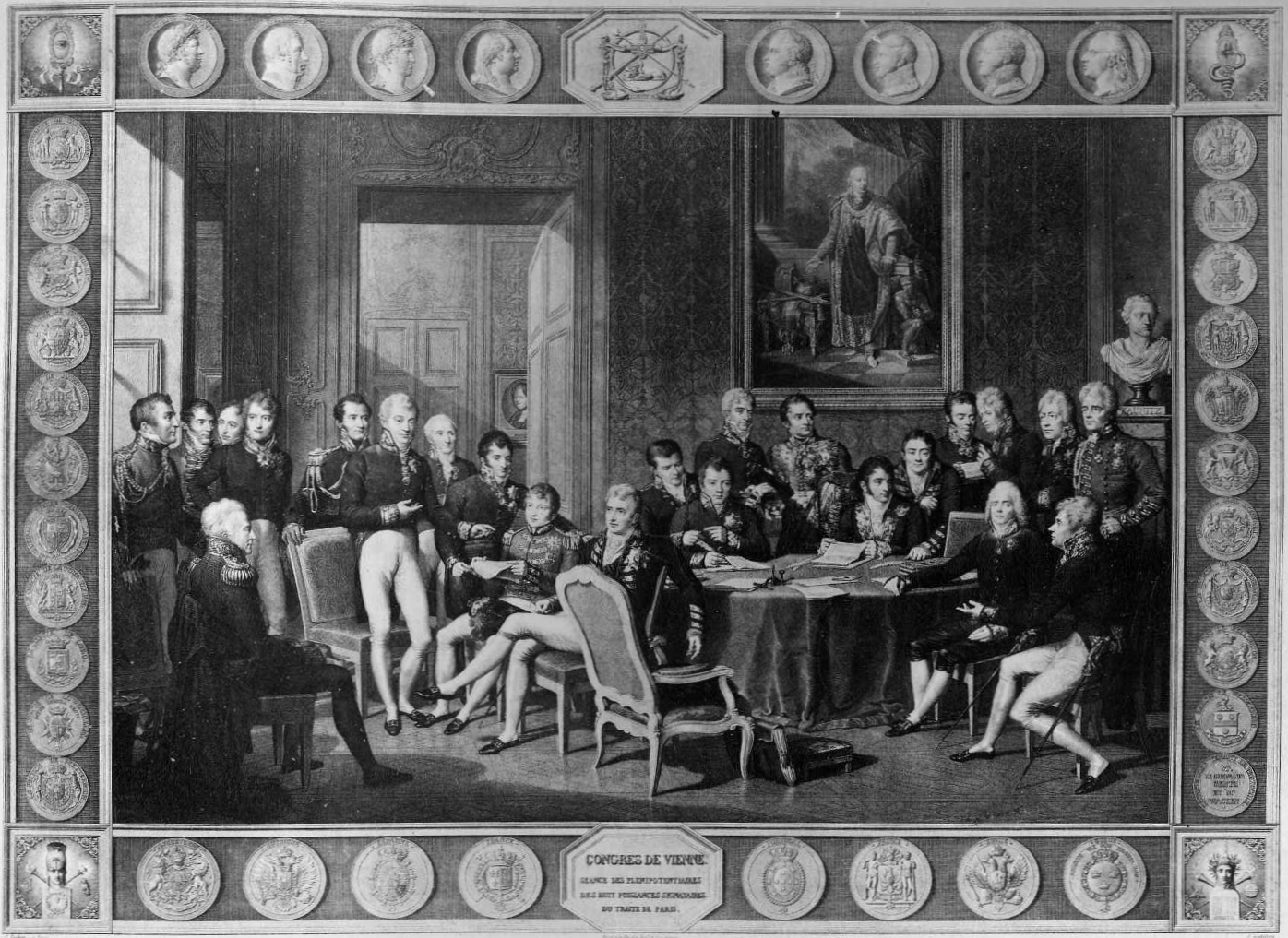 International Organizations
Peace of Westphalia (1648)
establishing national sovereignty
Congress of Vienna (1815)
maintaining a balance of power
The Hague (1899)
rules of warfare
League of Nations (1919) > Kellogg-Briand (1928)
stopping aggression, renunciation of war
Atlantic Charter (1941) > Yalta (1945) 
self-determination, economic cooperation
The World Wars
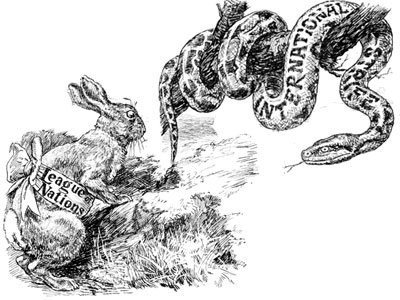 Failure of the League of Nations	
Absence of the United States
Required unanimous vote
Weakness of sanctions
Appeasement against acts of aggression
The Big Four
China, Soviet Union, United Kingdom, United States
Framework protects their national sovereignty
Charter of the UN worked out by the original 50 states
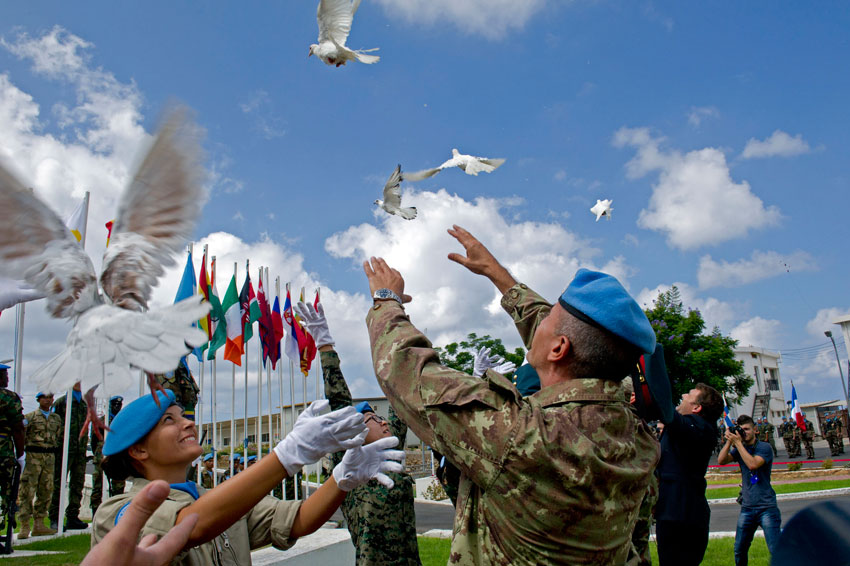 Purposes of the UN
Maintaining international peace and security 
Developing friendly relations between states
Building respect for equal rights and self-determination
Promoting human rights and freedoms
Serving as a forum of cooperation in solving economic, social and humanitarian problems
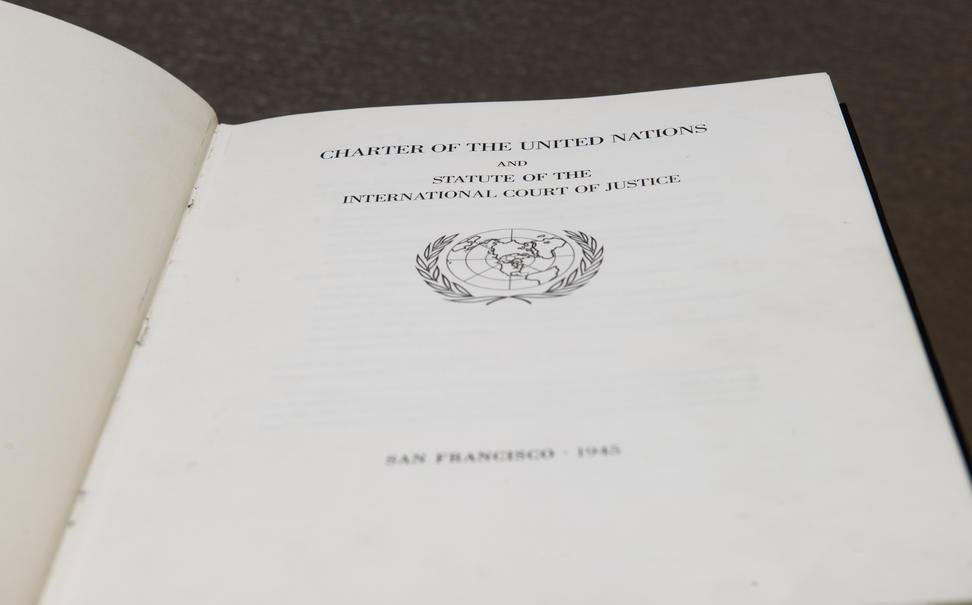 Principles of the UN
Sovereign equality of all states, regardless of wealth or power
Obligation of members to refuse aid to any state that violates Charter
Duty to settle differences by peaceful means
Renunciation of use of force or threats to limit another’s territorial or political independence
Need to maintain international peace and security
Noninterference in domestic affairs
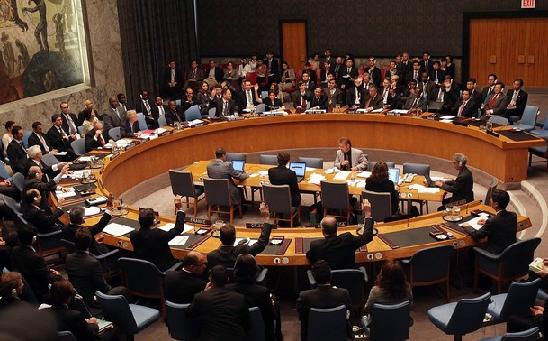 Organization
Security Council
Peacekeeping and Peacemaking
Permanent members, “P-5” (France, China, Russia, UK, US) have veto power
Other 10 members elected, rotate 2-yr terms
Decisions bind the entire United Nations

General Assembly (GA)
Made up of committees that focus on different issues
Important questions require 2/3 majority
Each member state has an equal vote
Decisions are not binding on any member state
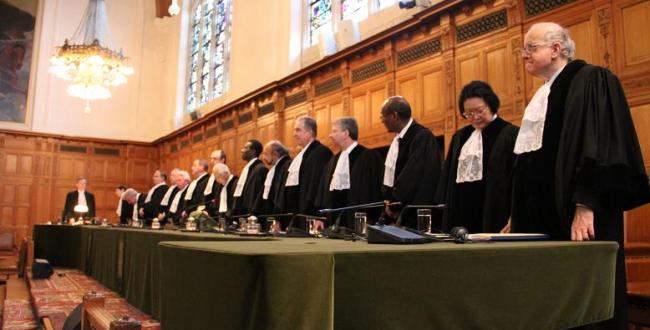 Organization
International Court of Justice (ICJ)
No compulsory jurisdiction, states must cooperate
15 justices elected by Security Council and GA
States have max 1 justice on court, if a state is involved it gets a one appointed for that case

Economic and Social Council (ECOSOC)
Coordinate and develop economic, social, educational, cultural, and health programs
Work with private non-governmental organizations (NGOs)
54 states are elected by the GA to serve 3-yr terms
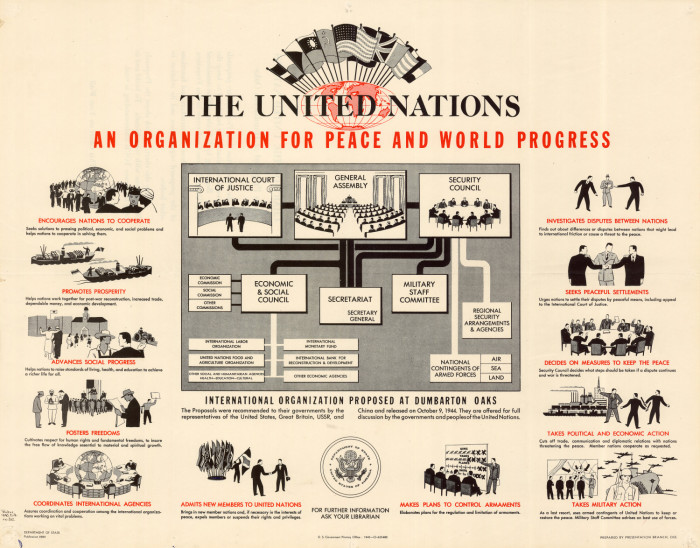 Organization
Secretariat
Administers the bureaucracy of the UN, mediates disputes between members, promotes the organization globally
Secretary-General elected by GA for 5-yr term
Staff chosen by civil service exam

Examples of…
Subsidiary Organs: Tribunals, Peacekeepers, UNICEF
Intergovernmental Agencies: WHO, IMF, WTO, World Bank 
Consulting NGOs: Amnesty International, Oxfam, Red Cross, Ford Foundation
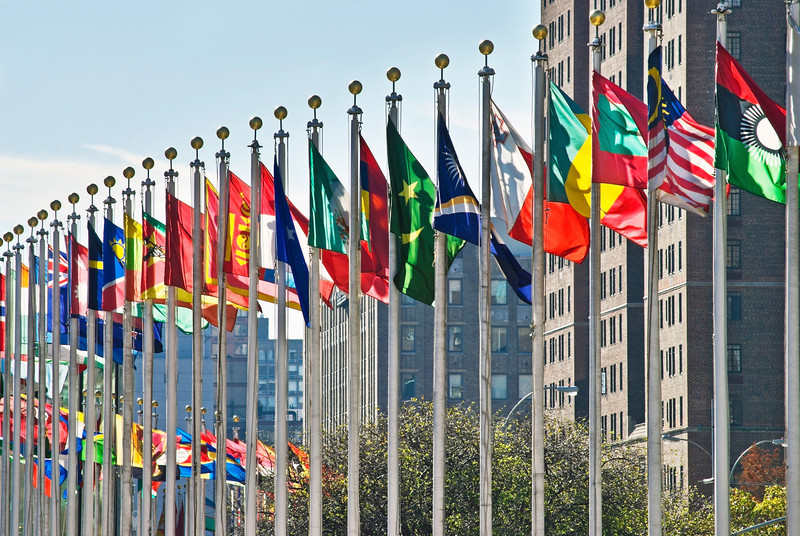 Membership
Member states
Grown from 50 to 193 since 1945
Permanent observers that became members: Ex. Switzerland, Japan

Current non-member states
Holy See, State of Palestine

Intergovernmental organizations
EU, African Union, Arab League, INTERPOL
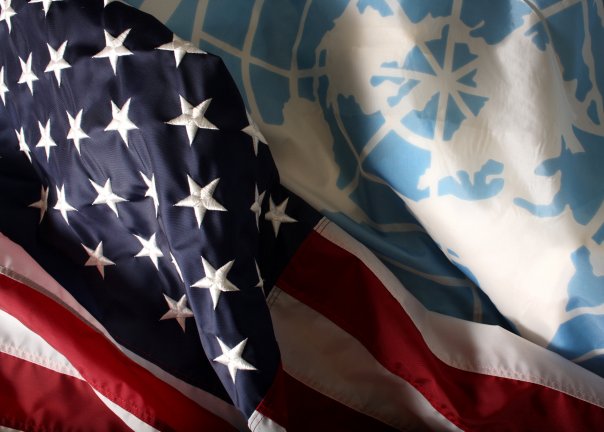 The United States
Permanent Security Council member
Largest share of UN budget and military force

US-UN Coordination
Executive Branch: President, Department of State, foreign diplomats, UN ambassadors
Congress approves funds, appointments, treaties
Tools of the UN
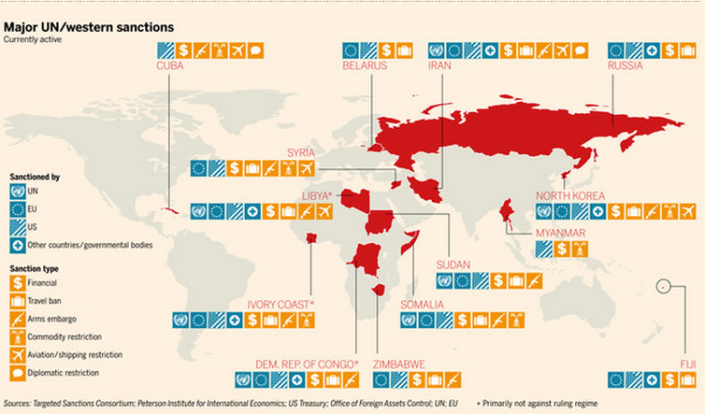 Non-coercive Consensus-building
Forums and conferences
International agreements and treaties
Mediation/negotiation

Coercive Enforcement
Diplomatic pressure: threat to expel, support for adversary
Economic sanctions
Military force with consensus and approval by Security Council (last resort)
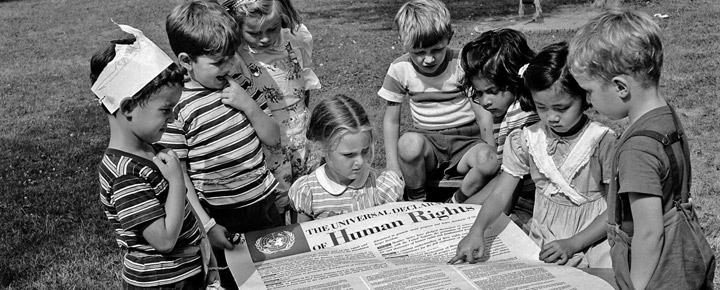 Universal Declaration of Human Rights
Create standards and norms
Equality, freedom, safety, rule of law, due process, family, property, expression, representation, labor, health, education
Address violations
Investigate, publicize, help victims and refugees, aid government in finding resources to provide more to citizens, impose sanctions, authorize force
Challenges
National sovereignty, jurisdiction
Millennium Goals
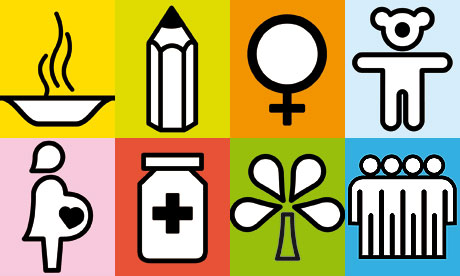 Poverty and hunger
Universal primary education
Gender equality and women’s issues
Child mortality
Maternal health
HIV/AIDS and malaria
Environmental sustainability
Global development
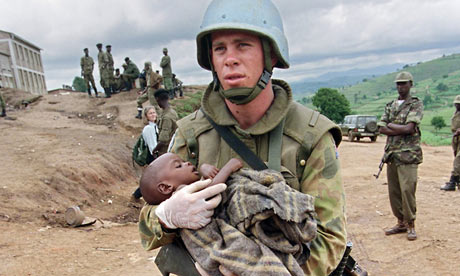 Strengths and Weaknesses
Multilateral diplomacy is legally and morally binding
Sovereignty protected, decisions reached through compromise and concession
Non-partisan states can offer creative solutions, forge alliances
Peacekeeping in nations in transition, building rule of law
Security Council outdated? P-5 too powerful?
Process is difficult, results are slow
Miscommunication due to language and cultural differences
Budget deficits
Limited jurisdiction
Peacemaking in sovereign nations
Trivia Questions
Q: Where is the UN Headquarters located?

A: New York City

The UN also has major offices in Geneva,  Vienna, and Nairobi.
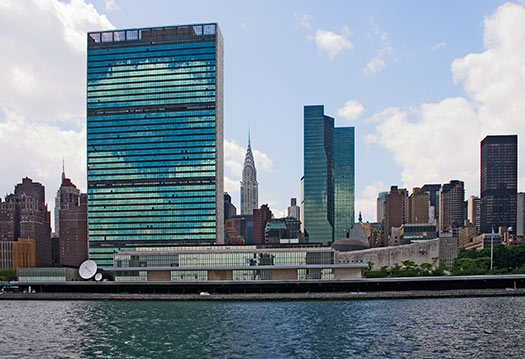 Trivia Questions
Q: What are the UN’s two working languages?

A: English and French



The official languages are Arabic, Chinese, English, French, Russian, and Spanish.
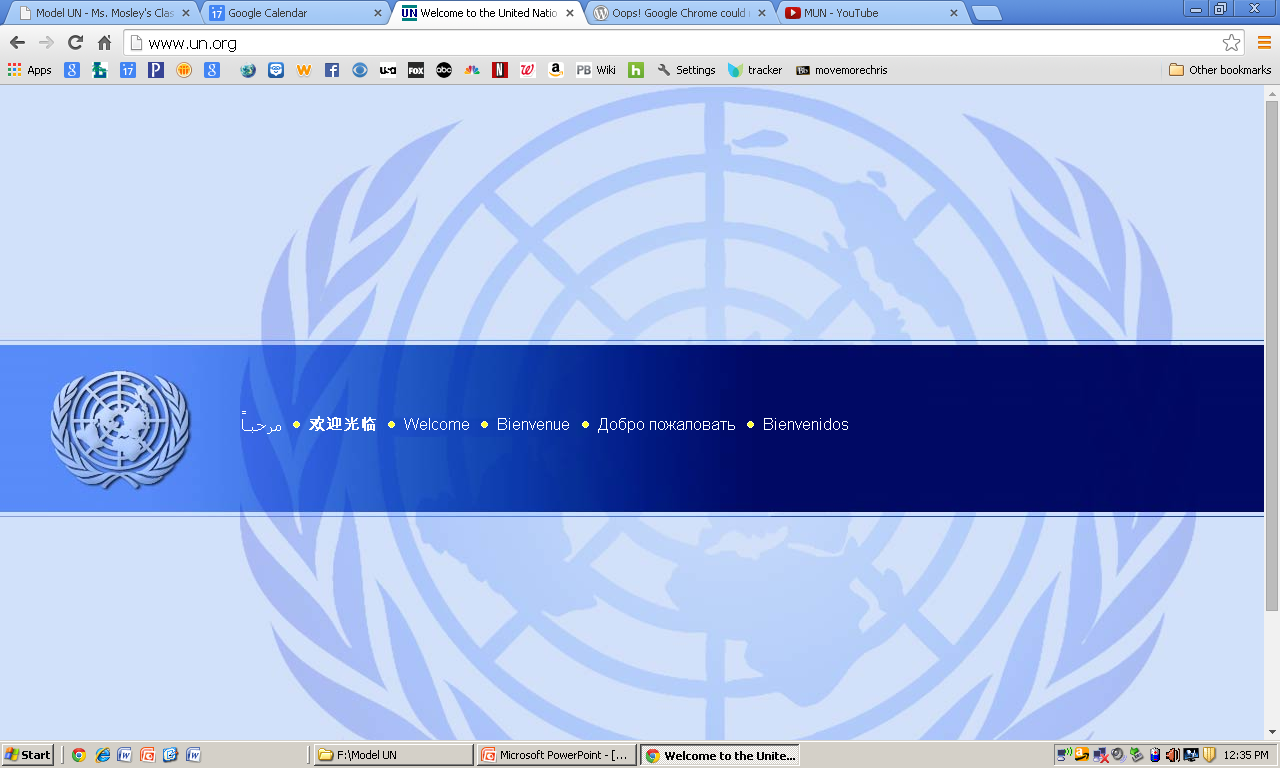 Trivia Questions
Q: The flags around the UN building are in order.  What are the first and last flags?

A: Afghanistan is first Zimbabwe is last

They are in English alphabetical order.
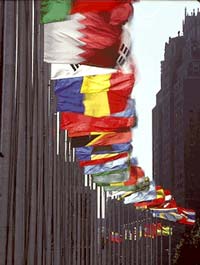 Trivia Questions
Q: Who was the first U.S. delegate to the UN?

A: Eleanor Roosevelt

She served as the Chairperson of the UN Human Rights Commission that created the Universal Declaration of Human Rights.
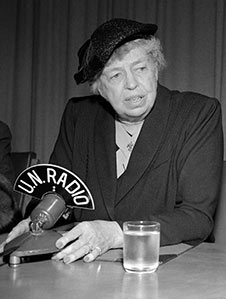 Trivia Questions
Q: Who is the Secretary-General of the UN?

A: Ban Ki-Moon (South Korea)

Kofi Annan (Ghana) served from 1997-2006. The UN and Annan were awarded the Nobel Peace Prize in 2001.
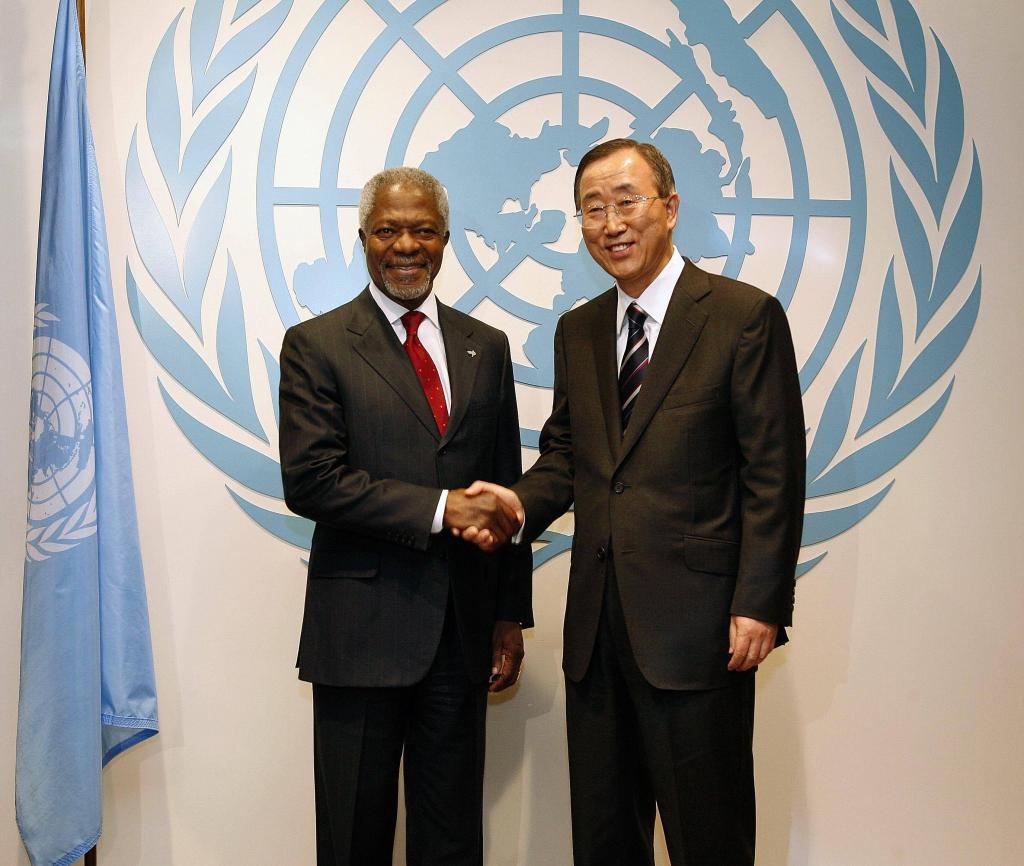 Trivia Questions
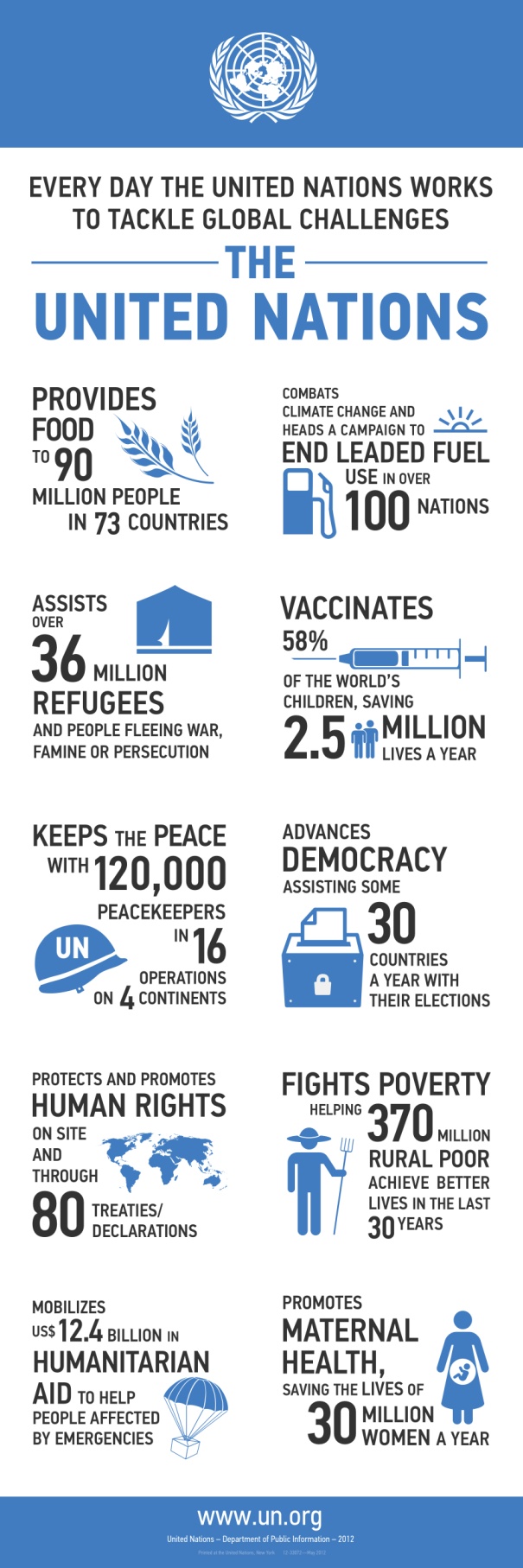 Q: How many times has a  member of the UN family  won the Nobel Peace Prize?

A: 11

For work related to Children, Refugees, Atomic Energy, Peacekeeping, Climate Change, Labor, and Chemical Weapons
Trivia Questions
Q: What historical trend added the most     new countries to the UN?

A: Decolonization

The largest number of UN missions are in those countries still struggling to establish stable governments and economies.
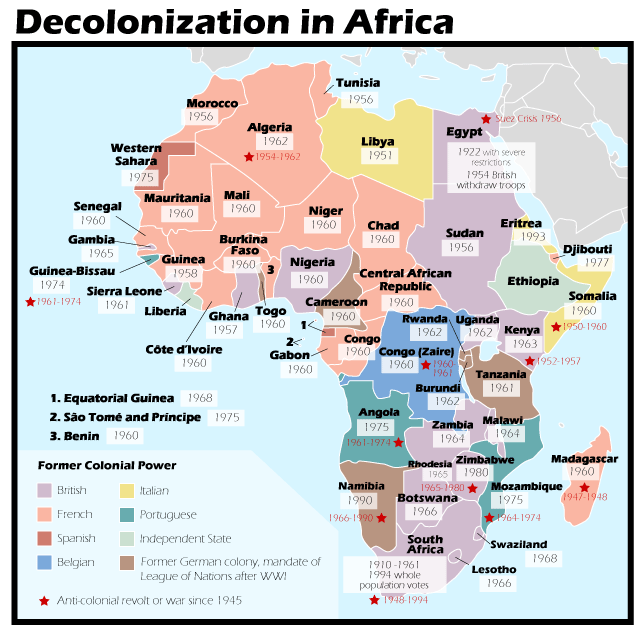 Trivia Questions
Q: Which era was the least productive in the   history of the UN?

A: The Cold War

US-Soviet rivalry limitedcooperation. Since then,UN activities have grownsignificantly.
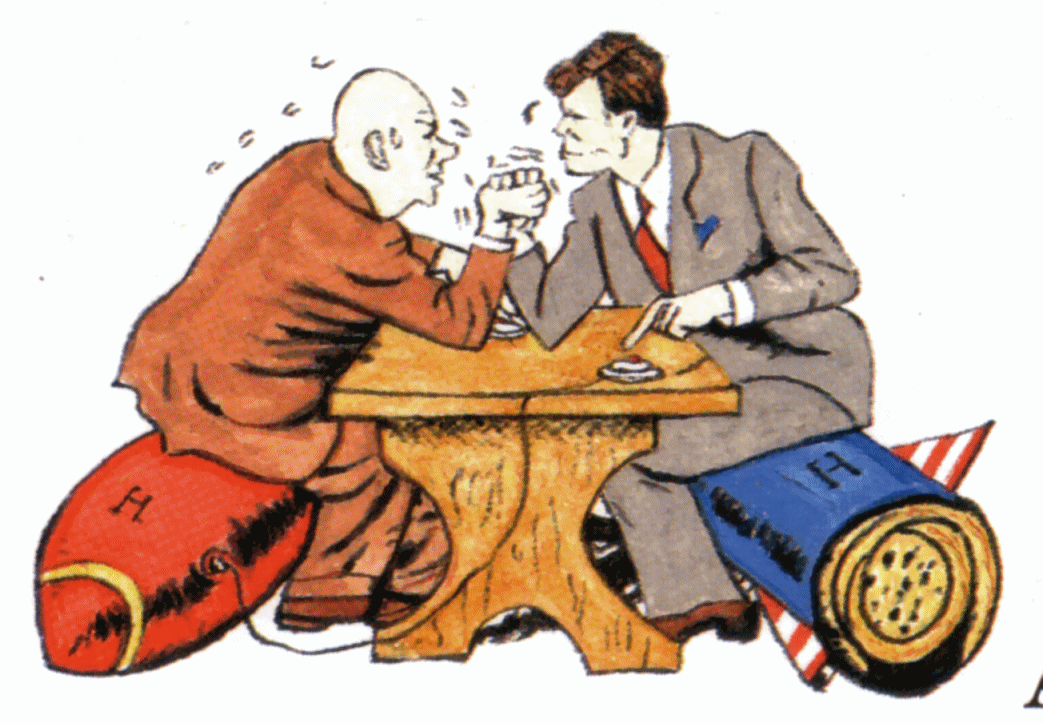 Trivia Questions
Q: Where is the UN’s first and longest- running mission?

A: Palestine

The UN Partition plan resulted in wars thatcaused a refugee crisis in the region.
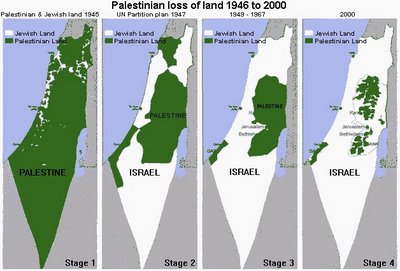 Trivia Questions
Q: What is the nickname for the UN   Peacekeepers?

A: Blue Helmets

They wear any bluehead covering alongwith their ownmilitary uniform.
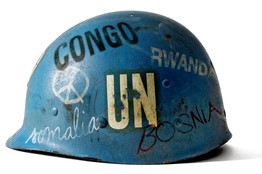 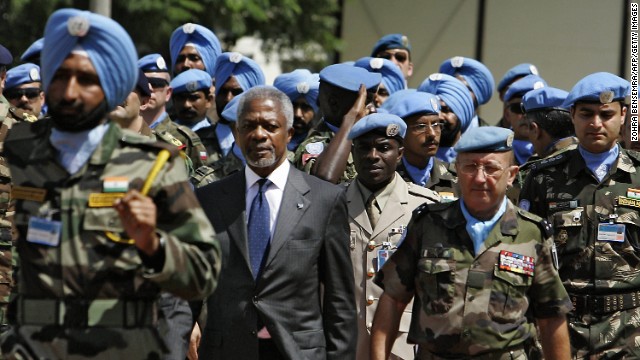 Trivia Questions
Q: What other international alliance has   worked to intervene with military force   when the UN could/did not?

A: NATO

NATO took military actionin Bosnia, Kosovo, and Afghanistan
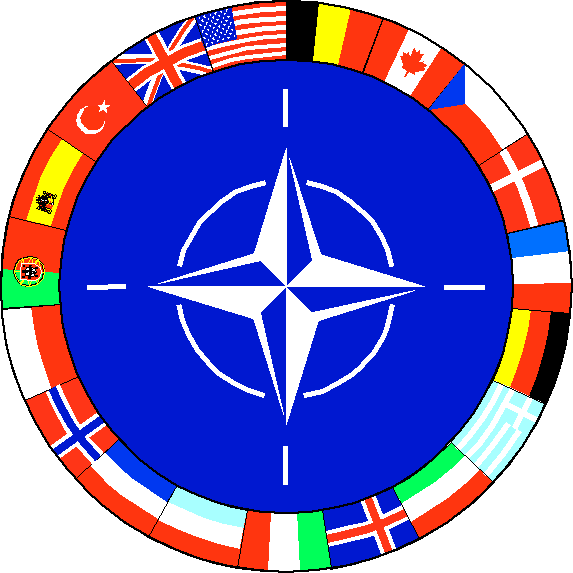 Trivia Questions
Q:  What were the only two   full-scale wars sponsored   by the UN?

A: Korea and the Gulf War

In Korea, USSR was boycotting the Security Council because it would not recognize the new Communist government of China.
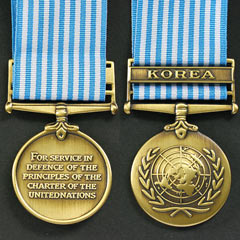 Trivia Questions
Q:  What African nation did the UN   use political and economic sanctions    against from 1963-1993?

A: South Africa

The UN called for an embargo and threatened to expel the country because of apartheid.
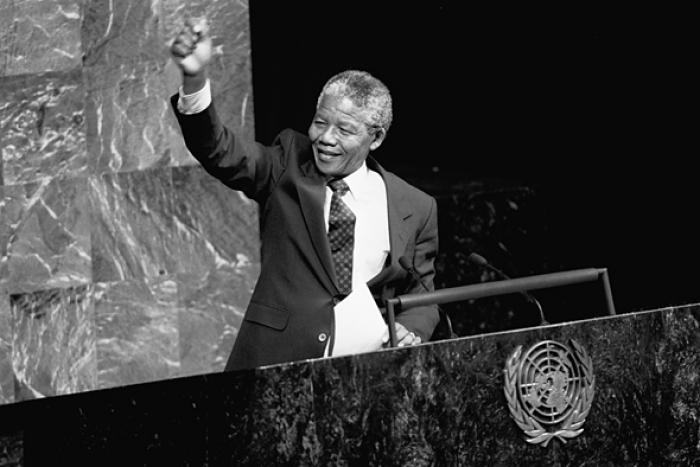 Trivia Questions
Q:  Which two conflicts resulted in long-term    international tribunals?

A: Rwanda and former Yugoslavia

Other areas: Cambodia, Sierra Leone, East Timor,Libya, Darfur
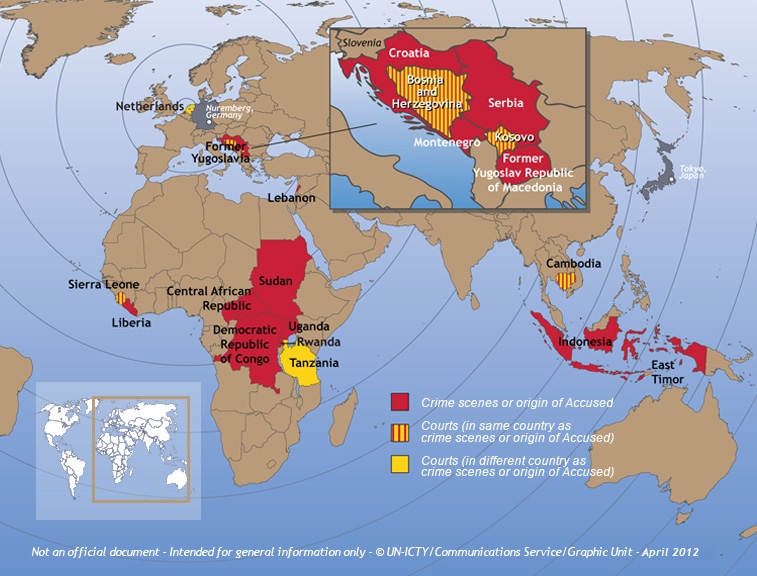 Trivia Questions
Q:  When and where did Model UN begin?

A: 1951 at Harvard University


Harvard students began participating in Model League of Nations in 1927.
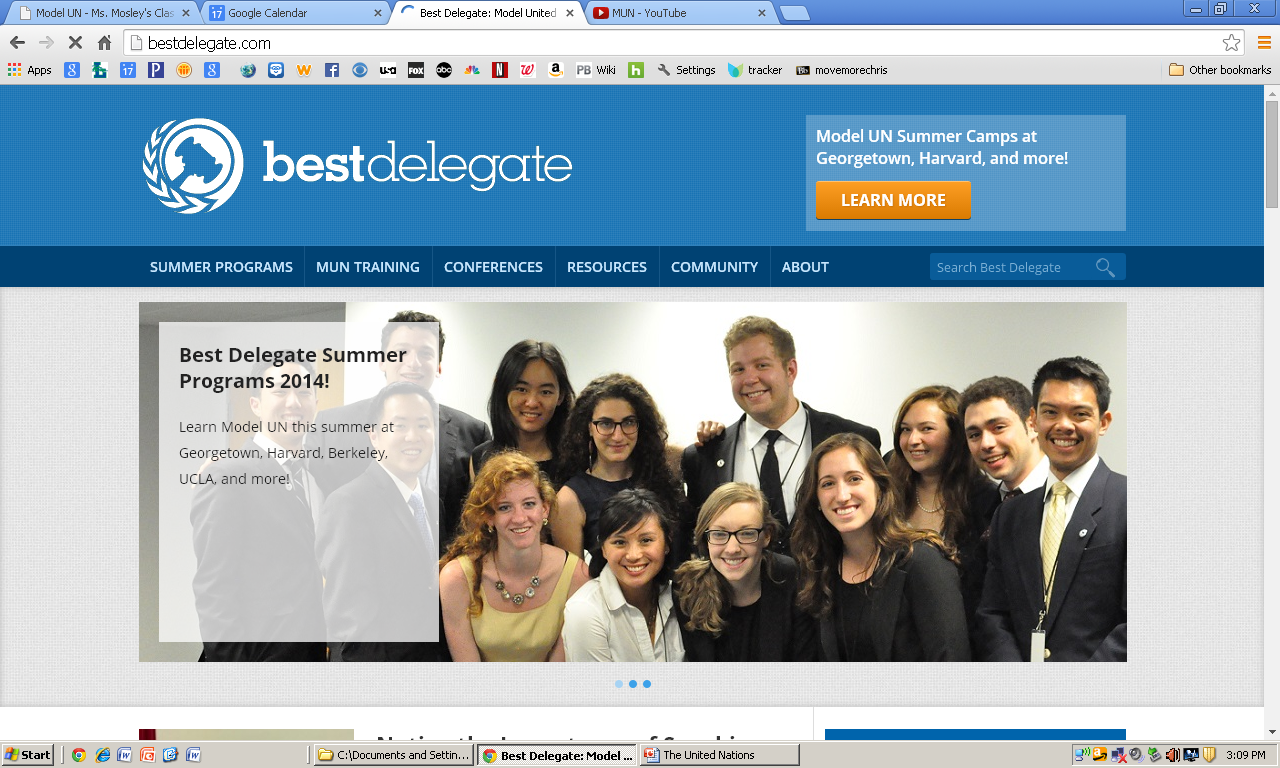 Leesville MUN Team 2013-14
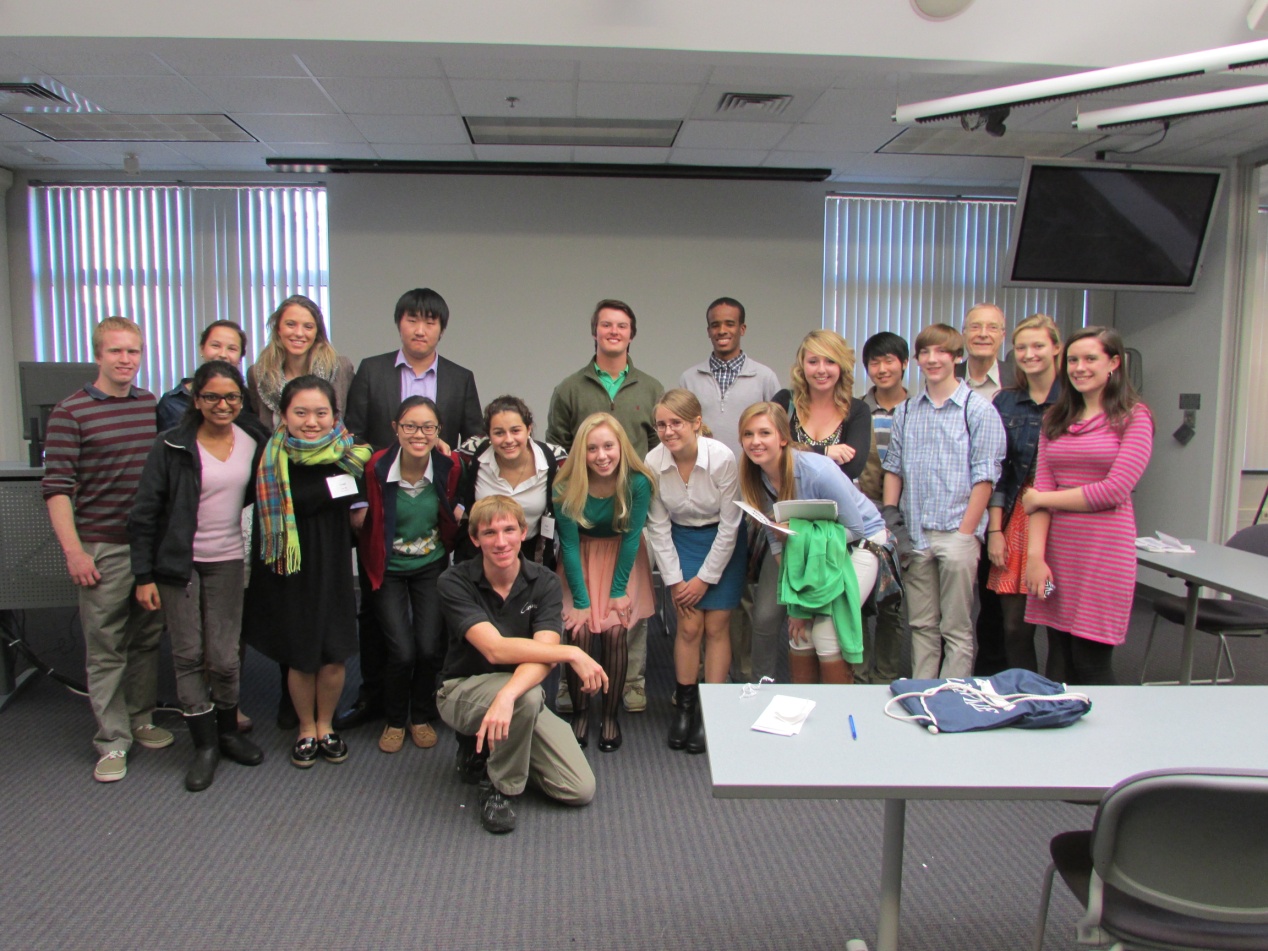 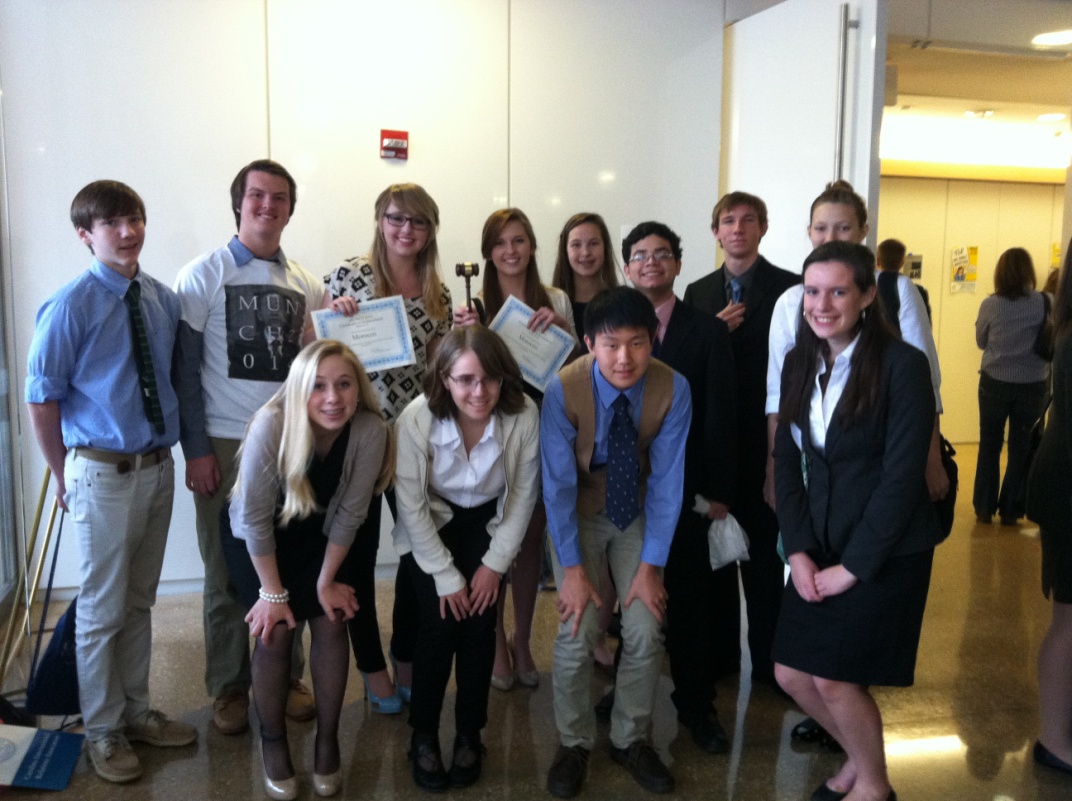 The team learned about Model UN procedure and practiced debate at a training conference in November. Unfortunately, our first big conference at Duke was cancelled due to snow.
In March, the team competed in the Model UN Conference at UNC-CH. Sarah and Lauren Hudak won Best Delegate in the General Assembly Disarmament and Security Committee.